Tournoi International Lafarge Foot Avenir 14ème édition
1ère journée
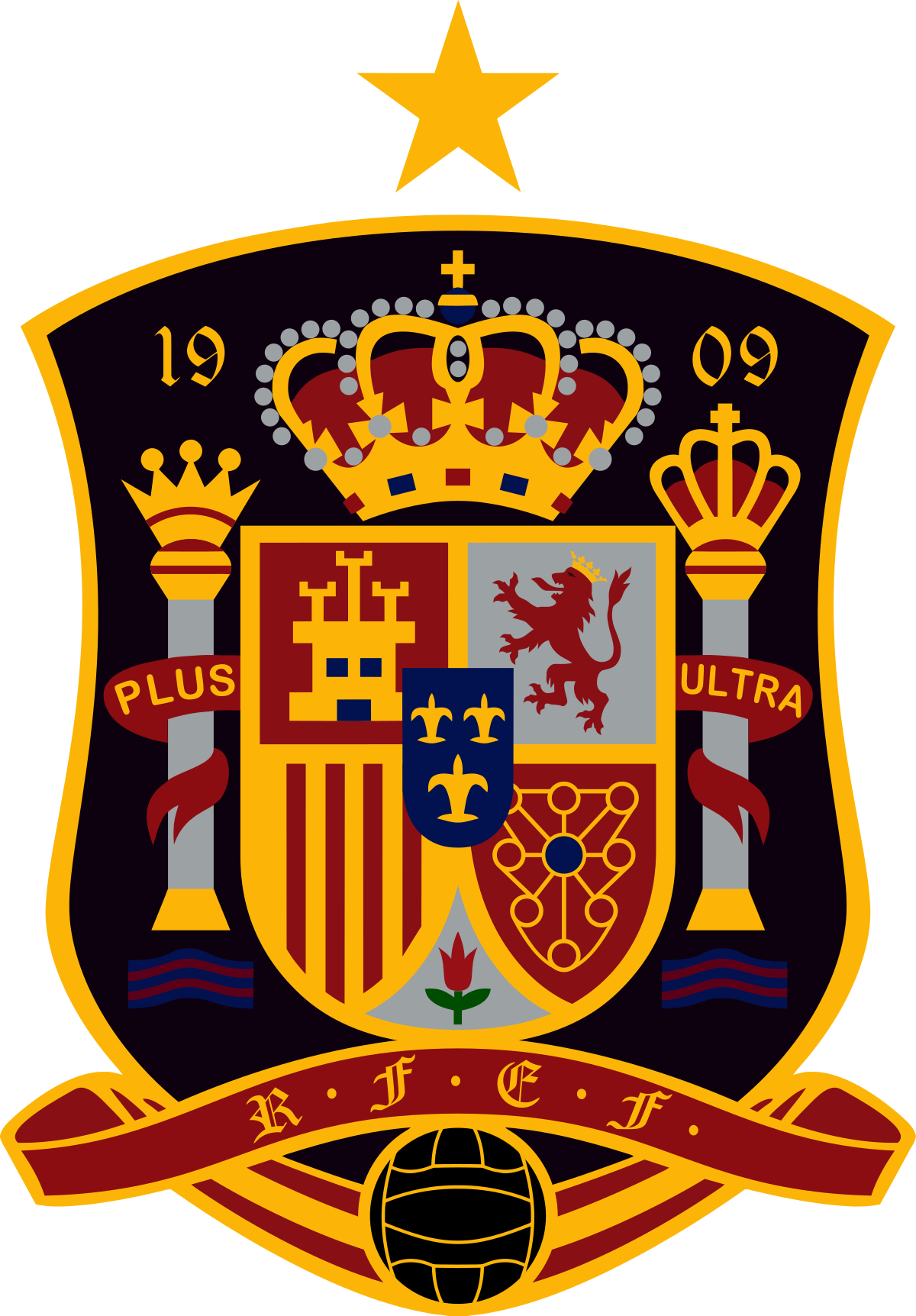 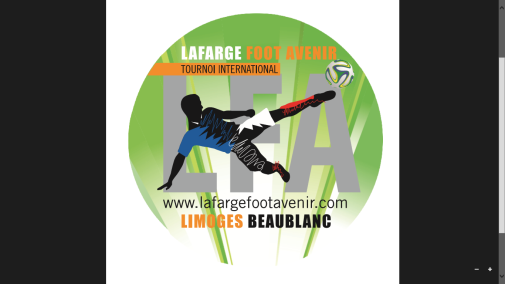 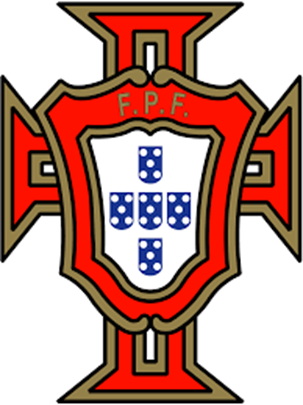 Portugal
Espagne
16H
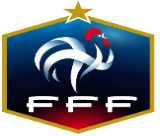 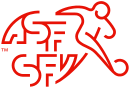 France
19H
Suisse
Mercredi
1er Sept
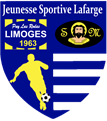 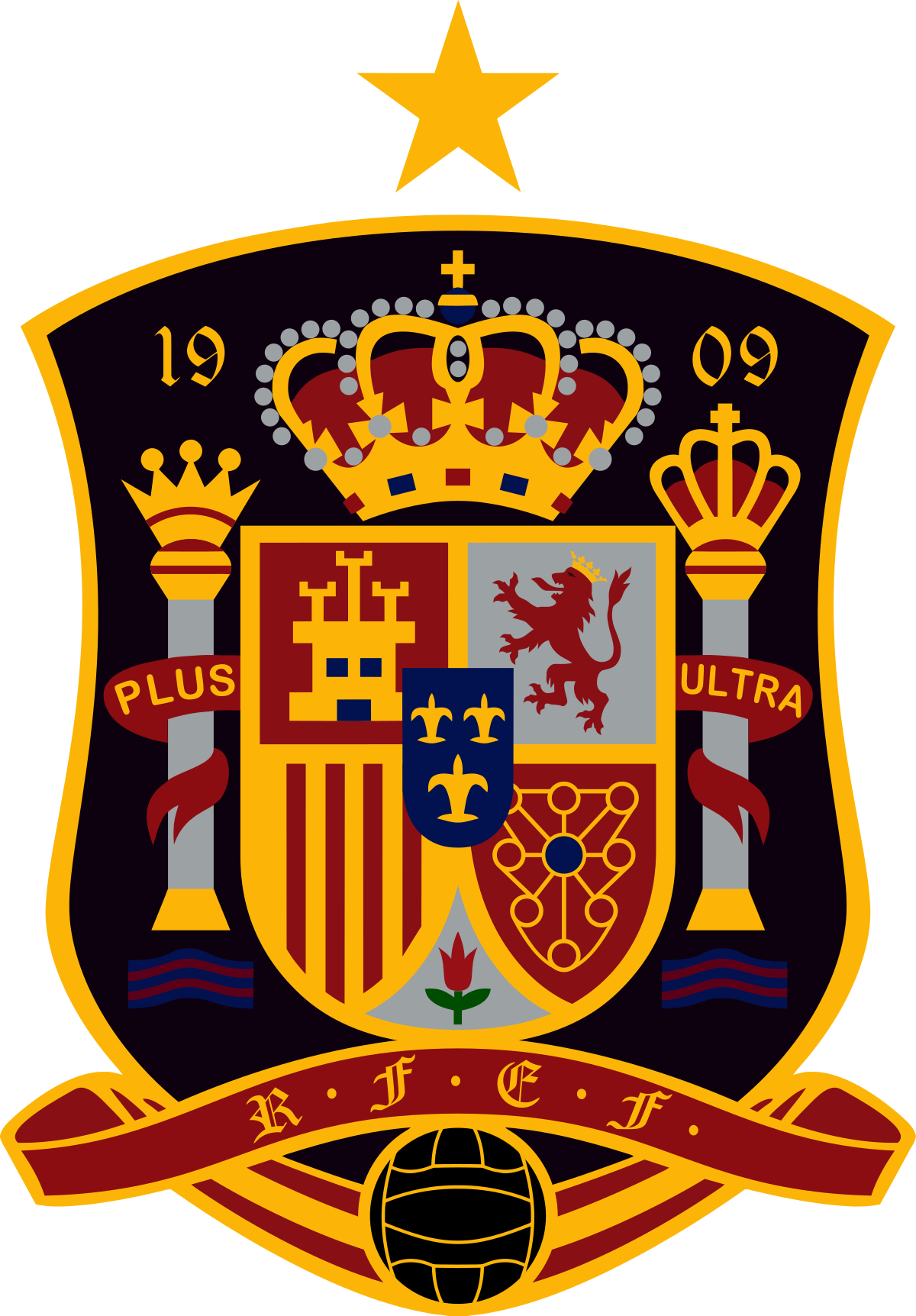 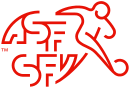 Espagne
2ème journée
16H
Suisse
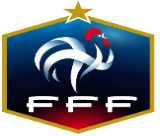 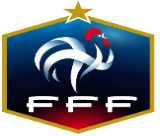 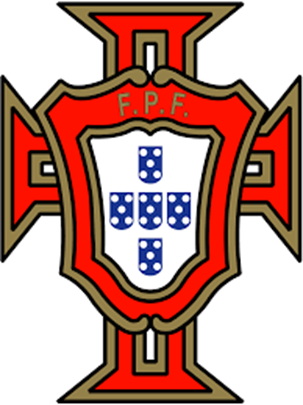 19H
Portugal
France
Vendredi
3 Sept
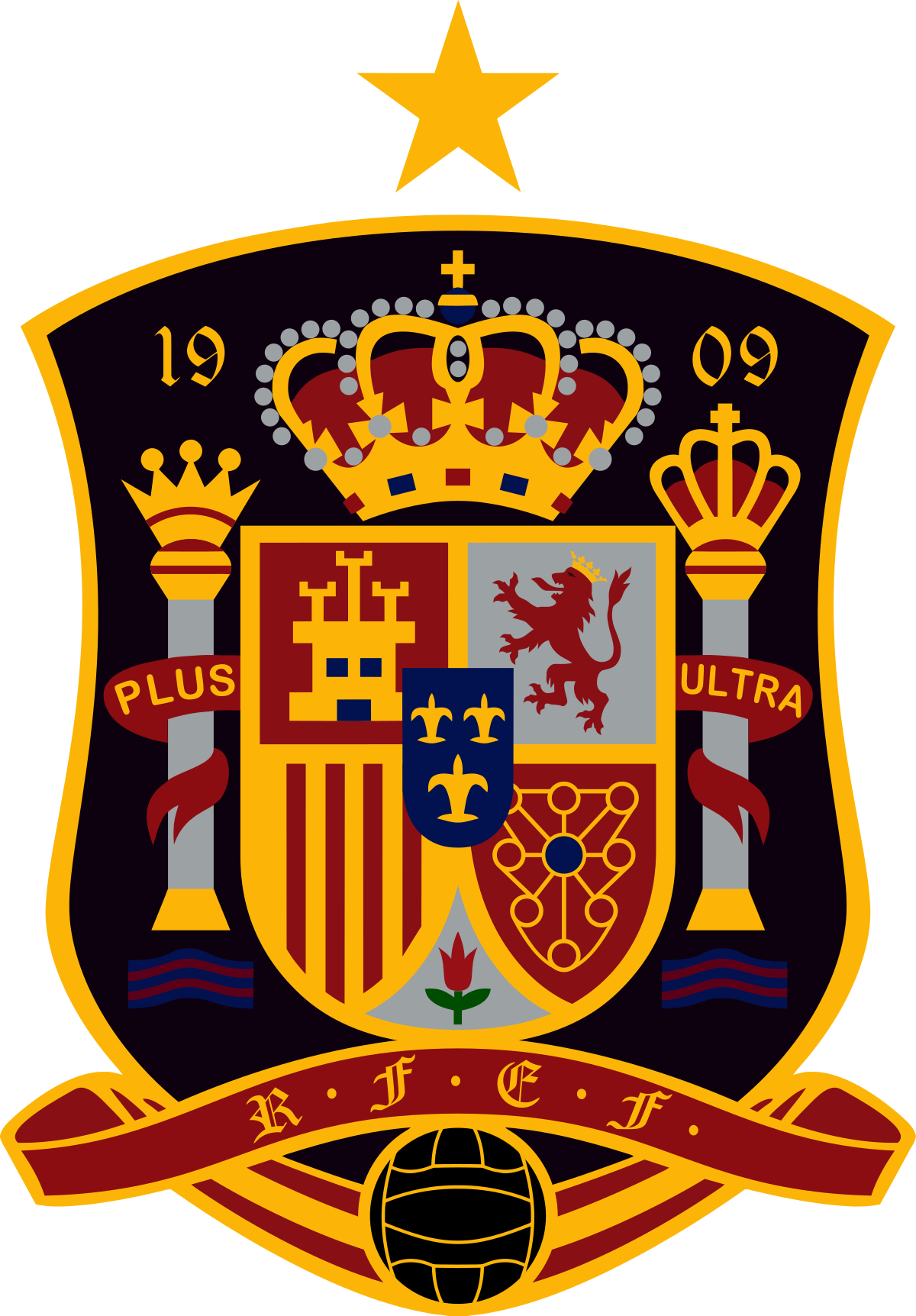 3ème journée
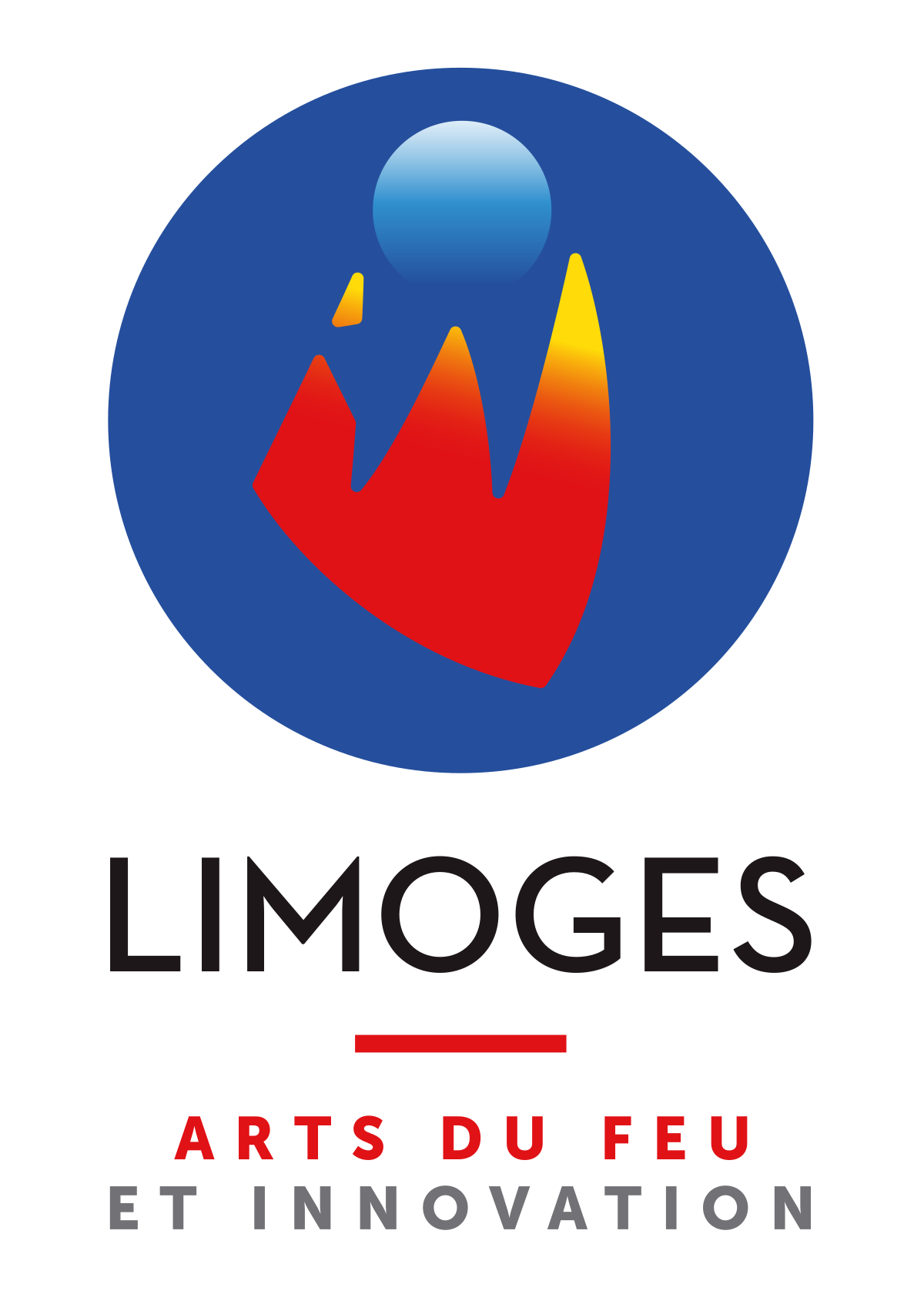 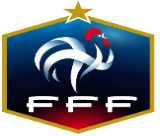 Espagne
France
15H30
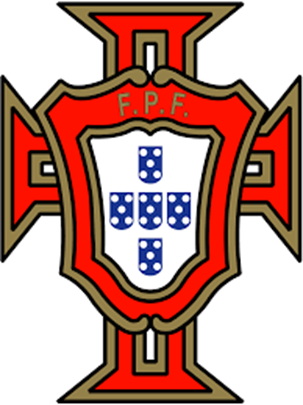 Suisse
18H30
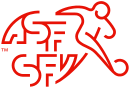 Portugal
Dimanche
5 Sept